Unequal in the Land of Equality
Minorities in the new world
Triangular Trade Route between Europe, Africa, and the New World
The Middle Passage
Specific name given to the part of the triangular trade between Africa and the Americas 
Transported across the Atlantic to serve as slaves in the new world (10-40% died)
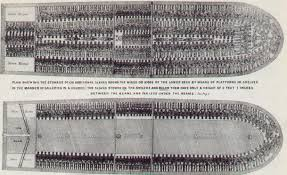 Servants and Slaves
Indentured Servants
Slaves
Working on a 4-7 year contract to work off the trip to the new world 
Ran away difficult to recover
Every 5 years, retrain workers
In time cost less
Slave codes
Laws controlled every aspect of a slave’s life
Servants and Slaves
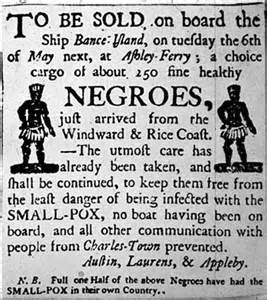 Women
By 1624, fewer than 18% of the colonies were made up of women
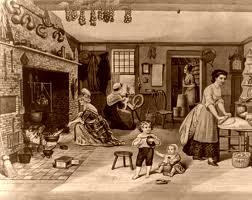 Women’s Rights
Young girls were often married by the age of 13 or 14 
Women weren’t married by the age of 25, humiliating 
Marriage was mostly for economic benefits
Laws were proposed that would force widows to marry within 7 years after their husband’s death 
Women were considered legally dead once they were married 
Husbands could legally beat their wives 
If a woman ran away from her husband, she was considered a thief 
If a man murdered his wife, he would be hung. If a woman murdered her husband, she would be burned alive.
Native Americans
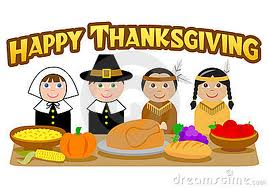 Which video is most accurate?
http://www.youtube.com/watch?v=faUYJ9fMiGg



http://www.youtube.com/watch?v=haJzFXmmroo 

http://www.youtube.com/watch?v=zrArbtXNbnM
King Philip’s War 1675-1676
Conflict between Wampanoags and English settlers (Massachusetts) led to war
Wampanoag Leader: 
Chief Metacomet (King Philip)
Sparked by the English 
settlers encroachments on
 native lands
Indians succeeded in 
forcing back the line of 
Settlement but lost 
independence
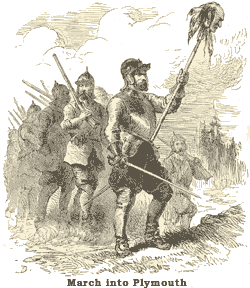 1675-1676 Bacon’s Rebellion
Led  by Nathaniel Bacon
Violent conflict in Virginia
Settlers attack Indians (land)
Against government (Governor Berkley)
Irresponsibility and the failure to perform his duty as Governor
Bacon issued a “Declaration of the People of Virginia”
1st rebellion in the 13 colonies
Exit Ticket
As we can see minorities were not treated as equals during the early origins of America.  However, later in American history, key people from minority groups changed the nation.

Write about which minority group you believe face the most hardships in America today.  Why?